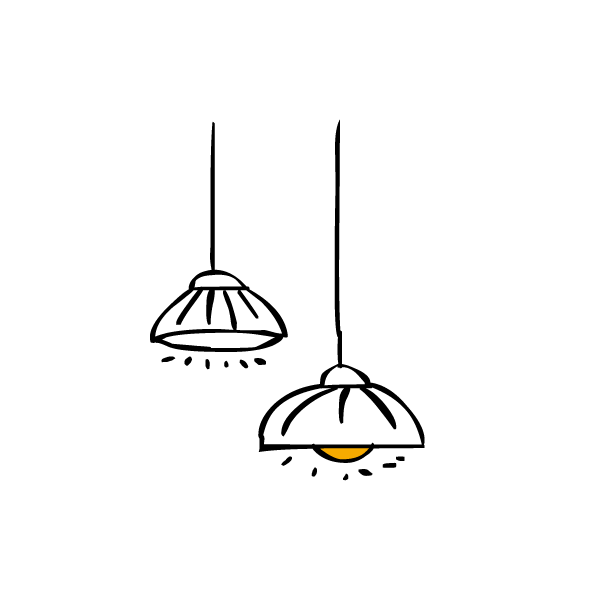 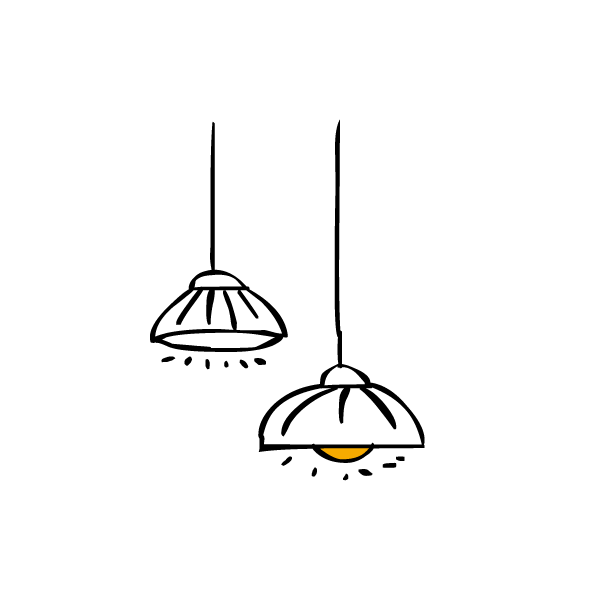 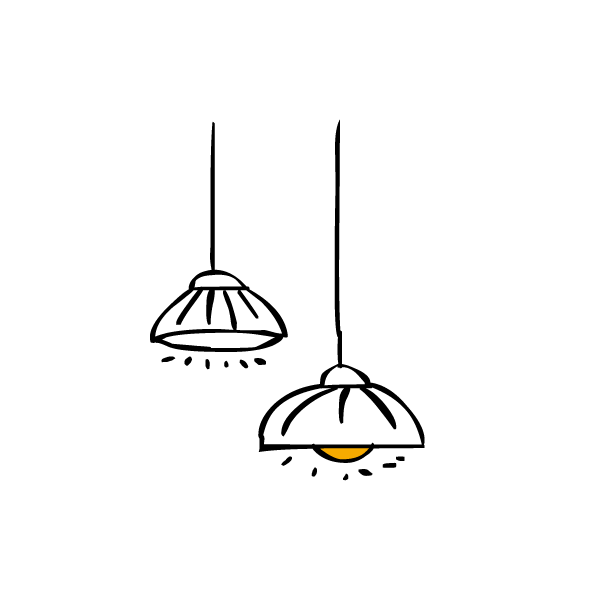 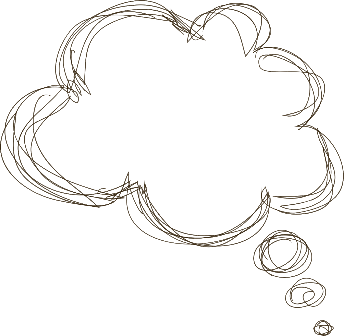 获取的知识点与掌握的能力
汇报人：孙洪涛
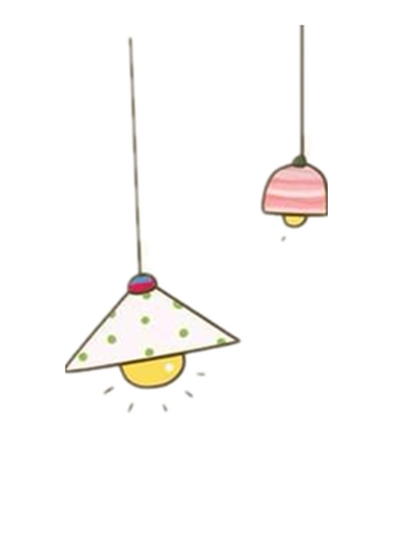 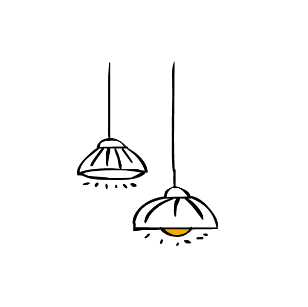 1.制造技术基础知识
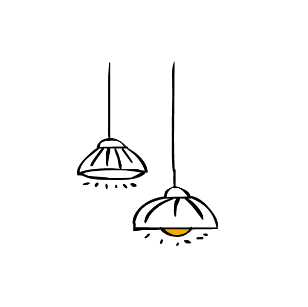 2.设计与创新知识
目 录/contents
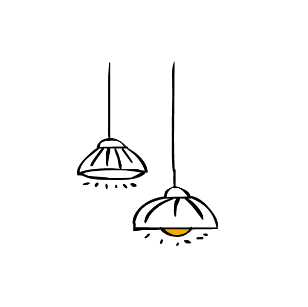 3.工训知识
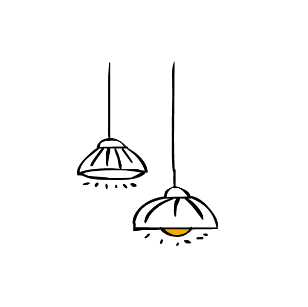 4.其他知识及能力
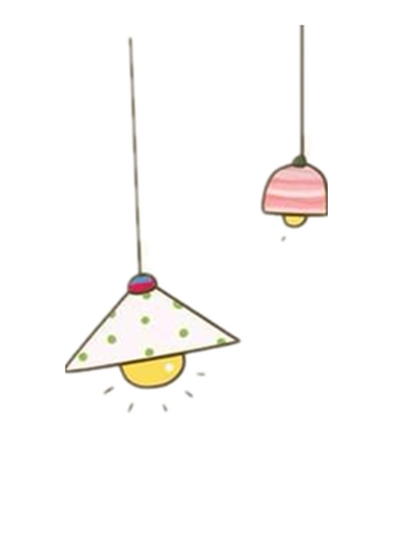 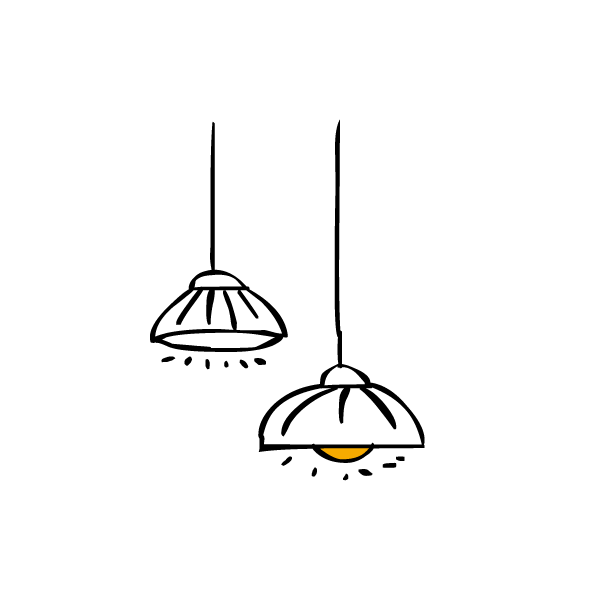 第一章节
制造技术基础知识
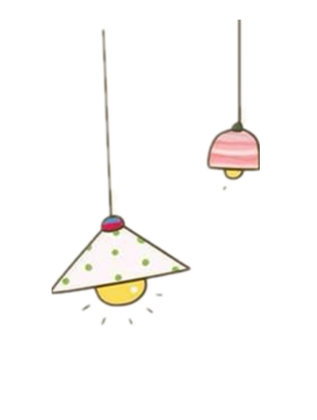 材料发展趋势、现状、先进制造技术、与制造、制造业、先进制造、机械制造有关的概念、制造技术发展现状、发展趋势
热处理（组织转变、退火、正火、淬火、回火）、表面工程技术原理、常用工艺方法（热喷涂、电镀、热浸镀、涂装、化学镀、离子溅射等）、用途；热喷涂工艺
标题文字
材料的改性
标题文字
材料与制造技术简论
工程材料
工程材料的性能（材料的基本力学性能，包括：强度；塑性；冲击韧性；疲劳强度；硬度；断裂韧性；材料物理性能、化学性能、工艺性能（材料是否容易制造的性能，与材料性能、组织结构、制造方法密切相关）。）、金属材料、非金属材料、材料的选择、铁碳合金相图
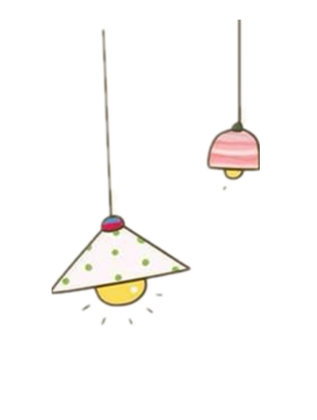 材料的成形
液态成形
铸造基础知识：铸造工艺原理；流动性；凝固；收缩性；吸气性；铸造缺陷。
砂型铸造；
特种铸造：金属型铸造；压力铸造；熔模铸造；离心铸造；消失模铸造；
铸件结构工艺性
01
塑性成形
金属塑性成形及原理；
塑性变形后金属的组织和性能（加工硬化；回复、再结晶、冷变形、热变形、温变形；锻造纤维、各向异性、变形程度、锻造比）等基本概念；
自由锻（镦粗、拔长、冲孔）；
模锻；
冲压工艺（分离工序、成形工序）及模具（种类及基本结构）；
塑性成形性（可锻性）；
锻件及冲压件结构工艺性；
塑性成形新技术
02
连接成形
03
连接的基本概念（焊接、机械连接（含铆接）、粘接等）；
焊接基础知识（焊接热过程及特点、热影响区、焊接接头组成部分及性能、焊接变形）；
基本焊接工艺（典型熔化焊、压力焊、钎焊）；
焊接性能(可焊性)；
焊接结构及工艺性；
焊接新技术：搅拌摩擦焊、激光电弧复合焊、塑料超声焊（已跨学科用于生物医学）等工艺与特点
04
粉体、高分子、复合材料、
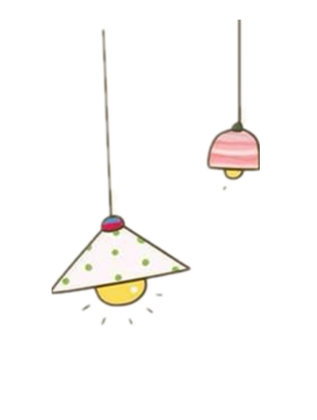 机械制造工艺
切削加工切削加工基础知识：切削过程；切削运动；切削原理
刀具：刀具材料及性能特点；刀具几何角度；刀具工作角度；刀具磨损；刀具寿命；新刀具材料（如人造聚晶金刚石、立方氮化硼、陶瓷）
磨料、磨具、磨削过程 和磨削特点 和磨削原理 ；
精密加工方法；
加工精度 与表面质量 ，影响加工精度和表面质量的因素 。
特种加工工艺
特种加工的基本概念；
特种加工基本原理；
激光切割、激光打孔、激光精密加工（应用很广泛）；
电火花成形加工 、电火花穿孔加工、电火花线切割加工 、电火花磨削加工 ；
超声波加工、电子束加工、离子束加工。（建议采用虚拟仿真技术）
数控加工
数控程序；
数控系统；
换刀机构（装置）；
数控机床（数控车床 、数控铣床 、加工中心 ）；
普通数控机床与精密数控机床的技术参数比较。
先进制造技术
智能制造与机器人技术（智能制造的系统构成 、关键技术 （比如传感器技术），工业机器人本体 、控制系统以及主要性能指标 ，在线编程 、离线编程 ，视觉控制 、视觉跟踪等）；
先进制造相关的常规主流应用软件（CAD/CAM/CAPP/CAE）简介；
智能机械制造系统运行管理模型；
大数据在先进制造中的应用；
物联网在先进制造中的应用；
极端（含微纳）制造
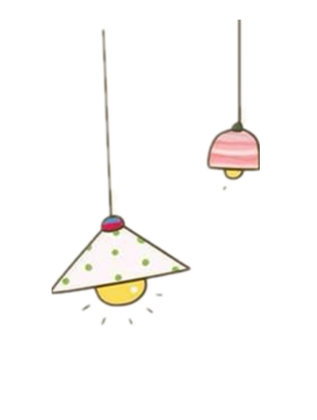 机械制造工艺
零件的结构工艺性
表面加工方案
机械制造经济性
表面加工方案选择及依据：
尺寸精度 、表面粗糙度 、结构形状与尺寸大小
结构工艺性原理；
切削加工结构工艺性
现代企业及管理组织结构；
成本管理；
成本控制；
质量和质量管理；
质量成本；
技术经济分析
零件制造工艺
环境保护
生产纲领；生产类型；生产过程；加工余量工艺过程；工序；安装；定位；夹紧；
基准 ；设计基准；定位基准；测量基准；装配基准；粗基准；精基准；六点定位原理；毛坯类型 ；工艺分析 ；工艺成本 ；工艺管理 。
机械工业的环境污染；
工业气、固、液废弃污染物及处理技术；
工业噪声防止与个人防护技术
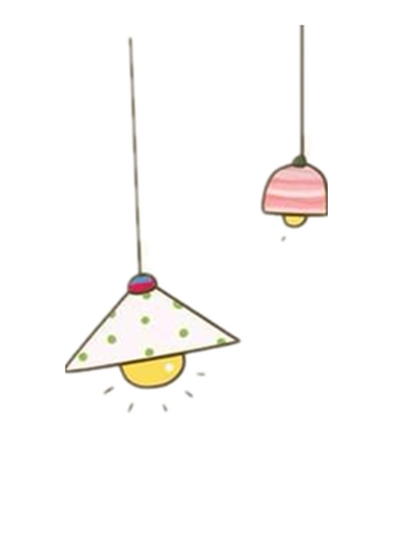 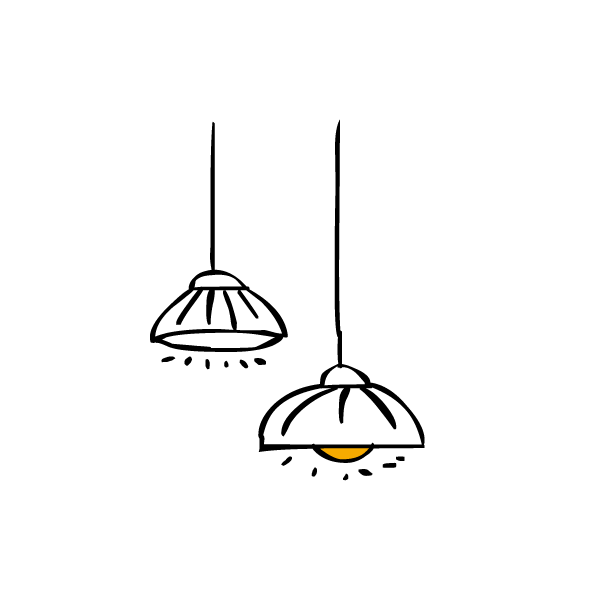 第二章节
设计与创新知识
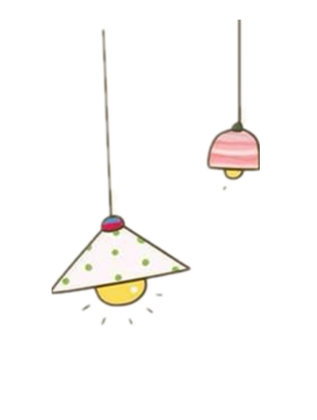 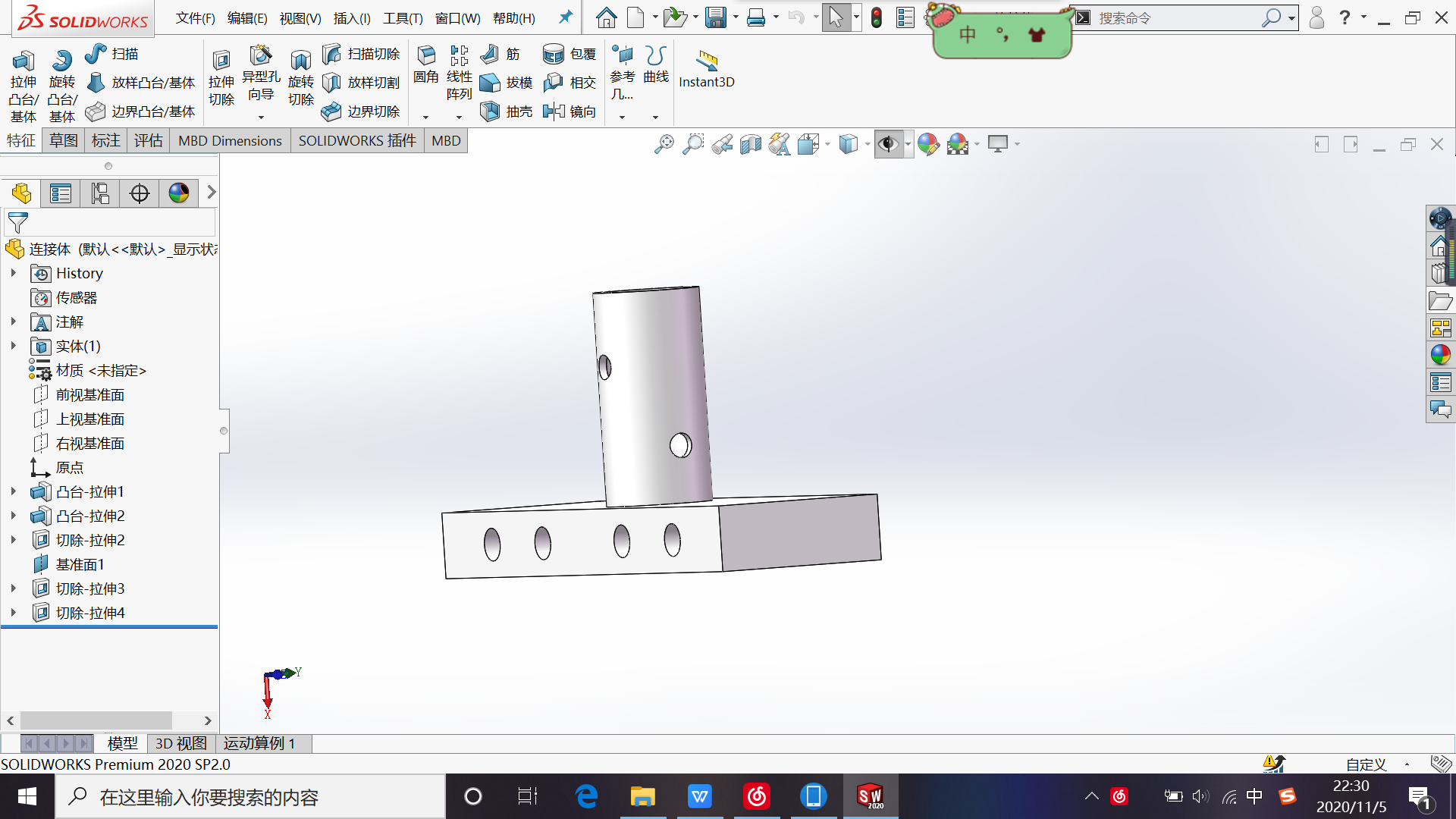 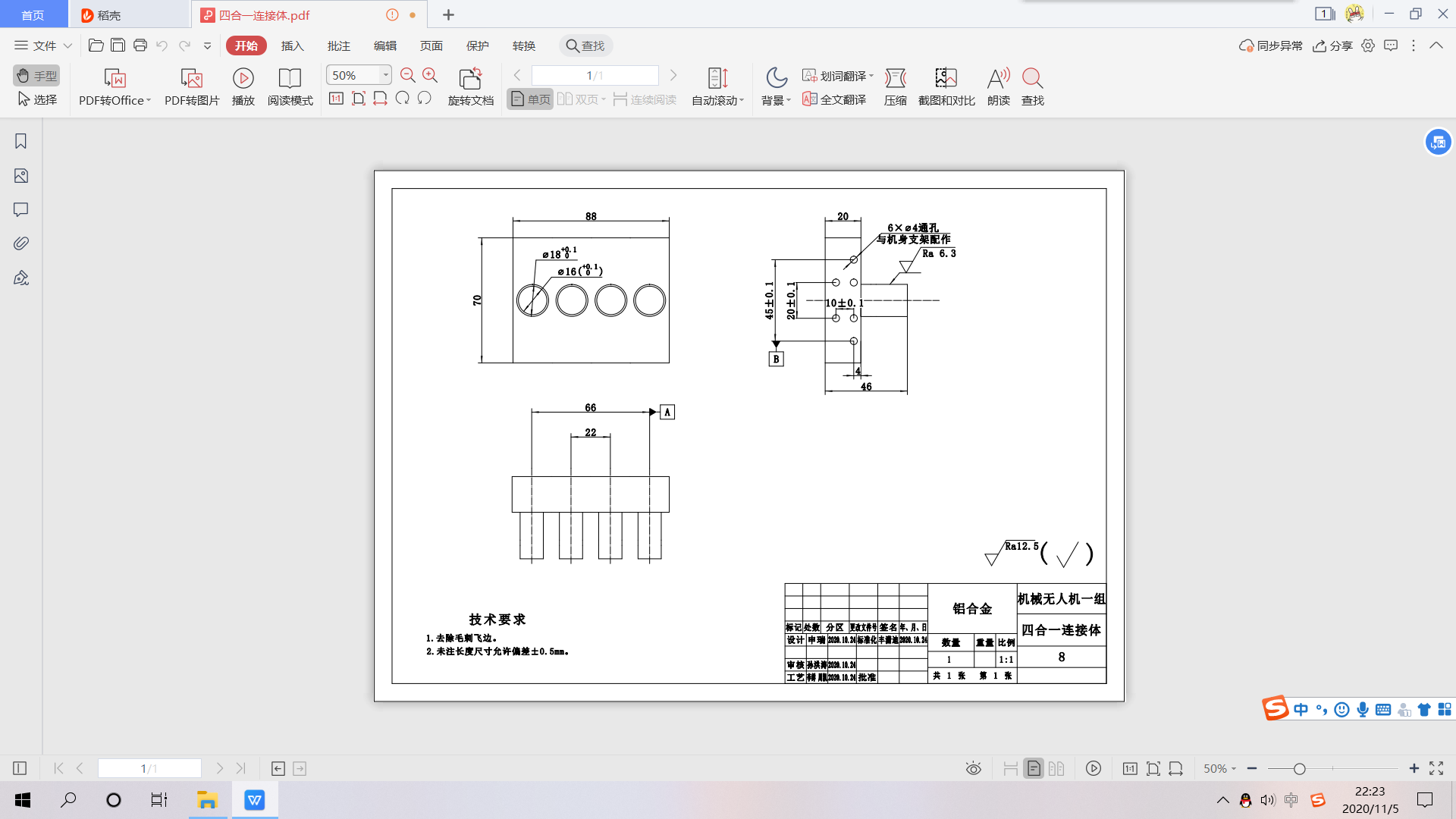 四合一连接体
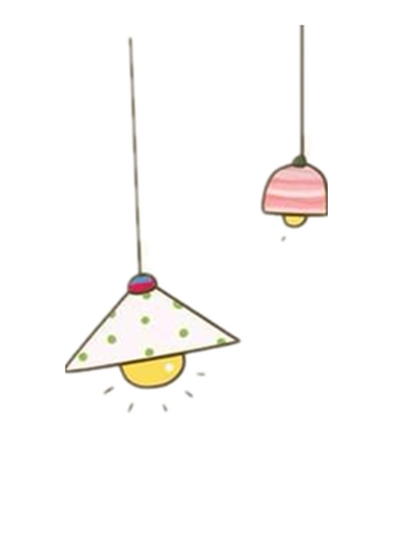 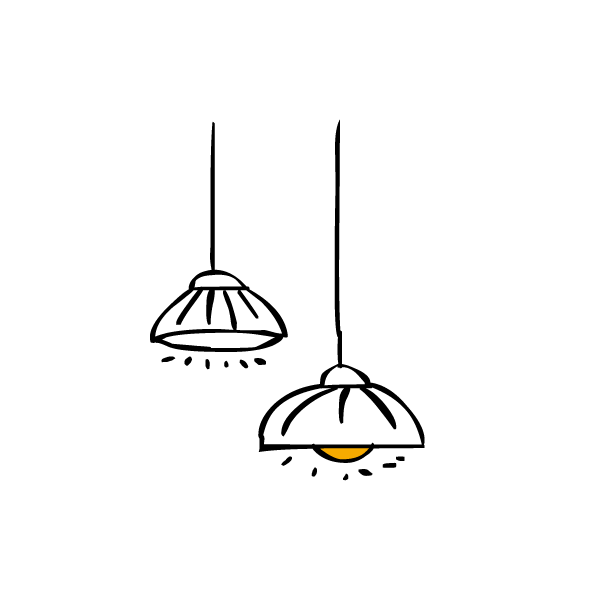 第三章节
工训知识
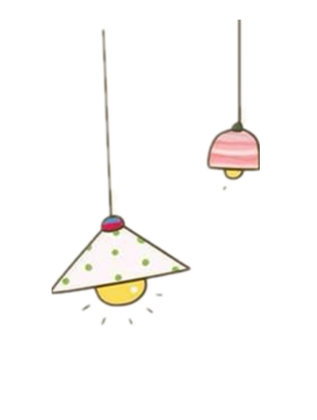 锻压
焊接
塑性加工、锻造、冲压（1）塑性加工基本概念与基础知识（金属材料塑性变形及加工原理）；
    （2）塑性加工方法分类及典型设备（锻、压、冲、剪、弯）；
（3）锻造坯料的加热温度冷却规范及确定原则、温度与火色的关系；
（4）锻造工艺方法分类及其应用特点；
     自由锻；胎模锻；模锻；特种锻造
（5）自由锻基本工序及操作要点（镦粗、拔长、切断(冲孔）；
（6）冲压加工概念、分类及冲压基本工艺、冲压设备；冲裁（落料、冲孔）； 冷变形工艺（拉伸、弯曲、旋压、胀形等）； 冲模结构；凹凸模间隙的计算；常见钣金设备(冲床、液压机、折弯机、卷板机、旋压机、咬边等）。
（7）数控冲床的结构、原理及工艺特点；
（8）锻造生产安全要求及对环境（震动、噪声）的影响；
（9）塑性成形新技术（数控钣金成形、异形曲面成形、金属材料的控形控性；微纳成形制造概念与应用；大塑性变形与材料纳米化等（建议通过虚拟仿真实现））。
焊接概述（分类、特点、适用范围）；
常规工业焊接方法、设备及工艺特点；手工电弧焊；CO2保护焊；电阻焊; 氩弧焊; 埋弧焊;等离子切割等）
电焊条组成及作用,分类、常用牌号；
气割工艺特点、设备、气割的参数条件；
气焊及钎焊工艺特点、设备、焊炬的三种火焰；
常见焊接缺陷、焊接后处理；
先进焊接方法：闪光焊、激光焊、摩擦焊、搅拌焊、超声波焊；
焊接自动化与智能化；焊接机器人工作站
焊接安全技术要求及对环境的影响。
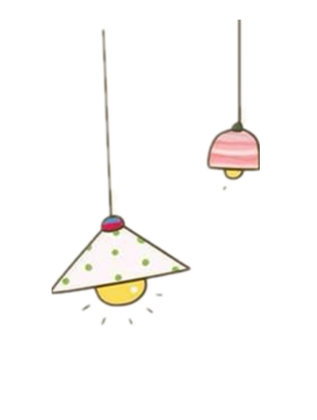 铸造
（1）铸造型砂的性能要求及获得成本；
（2）常见铸造砂型的构造特点（含典型浇注系统）；
（3）手工造型的基本操作；
  整模造型；分模造型；挖砂造型；活块造型
（4）铸件分型面的选择原则；
（5）浇注位置的选择；
（6）模样、铸件、零件之间的关系和区别；
（7）常用特种铸造方法的分类、工艺特点和应用特点；
     消失模铸造；压力铸造；熔模铸造；离心铸造
（8）模样种类和确定模样的原则；
（9）铸造工艺图的绘制方法；
（10）金属熔炼（冲天炉学习建议采用虚拟仿真完成）及浇注的工艺特点；
（11）铸件的落砂、清理与环境保护；
（12）铸件缺陷类型及原因分析；
（13）铸造生产安全要求及对环境的影响；
    （14）其他先进铸造成型技术（建议通过虚拟仿真实现）；3D打印制模样；3D打印砂型；压力铸造方法；精密铸造方法
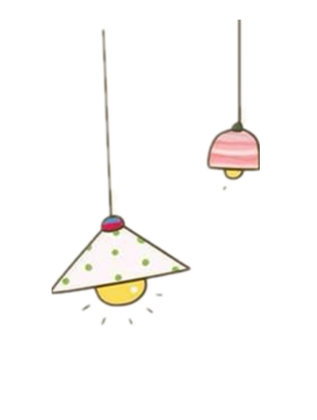 01
常用金属材料热处理方法概述（淬火、回火、正火、退火）；
常用热处理设备（加热、冷却及检测）；
常用表面强化与改性方法（渗碳、渗氮，激光表面处理）；
常用表面工程技术（镀、涂覆、发蓝、氧化）。
 热喷涂技术
02
塑料、橡胶成型，注射机的结构和工作原理；
陶瓷材料成型； 
复合材料成型技术。
热处理及表面处理
03
3D打印方法分类及其工作原理、应用特点；
    （FDM、 SLA、 激光技术3D打印等）
3D打印原型设计及工艺参数影响； 
3D打印材料的发展状况及各种材料成形技术（金属、陶瓷、高分子、复合材料）。
消非金属材料成形
增材制造
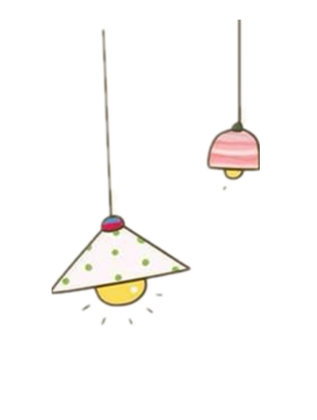 机械加工与特种加工
普车、铣
数控车、铣
01
04
刀具、车床、加工基准、工艺流程、结构特点
程序、车床、工艺流程
02
03
激光加工
电火花加工
程序、机床、工艺流程
装夹、机床、工艺流程
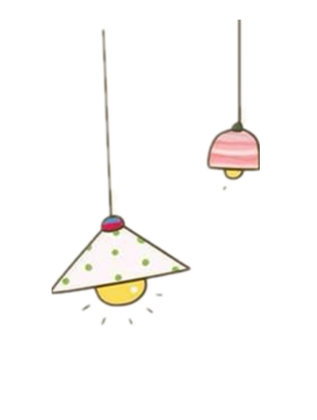 智能制造
钳工
（1）钳工概念及基本操作（锯、锉、铲、研、刮（建议用虚拟仿真技术解决）、钻、扩、铰、鍃、攻、套，平台划线、机器装配）；
（2）量具的使用及误差分析(游标卡尺、深度尺、百分表千分表、内外径千分尺、刀口尺、水平仪、量规塞尺、测微仪、表面粗糙度仪）；
（2）简单装配尺寸链分析及应用；
（3）装配基本知识（含调试和拆卸；建议强化装配中调试的概念和方法）；
（4）量仪应用知识。
（1）基本概念：全生命周期产品制造、智能制造、数字化制造、网络制造、虚拟制造、增材制造、再制造、物联网、制造供应链、柔性制造（FMS）、可换柔性制造（RMS）、工业机器人及其协同、物流系统及相关设备的基本构成、FMS工艺特点及其限制性；
（2）智能制造与机器人（智能制造的系统构成、关键技术（比如传感器技术），工业机器人本体、控制系统以及主要性能指标，在线编程、离线编程，视觉控制、视觉跟踪等）；
（3）智能制造相关的常规主流应用软件（CAD/CAM/CAPP/CAE）简介；
（4）智能机械制造系统运行管理模型；
（5）大数据在先进制造中的应用；
（6）物联网在先进制造中的应用；
（7）微纳制造（建议通过虚拟仿真技术完成训练）
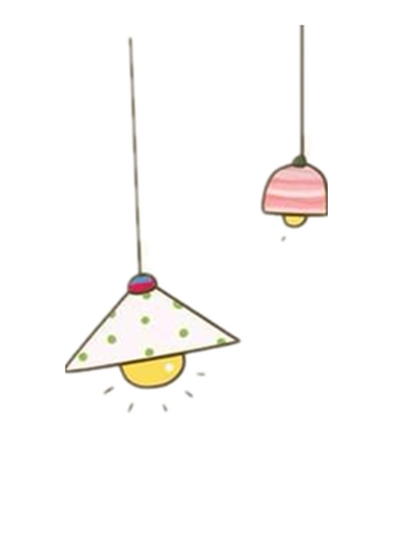 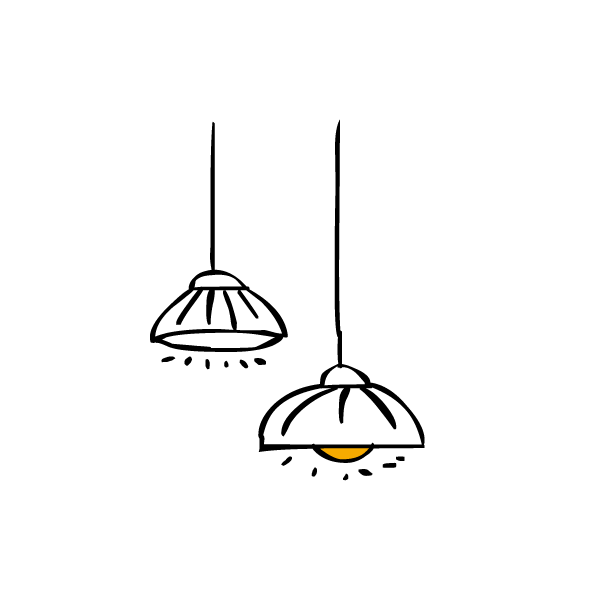 第四章节
其他知识及能力
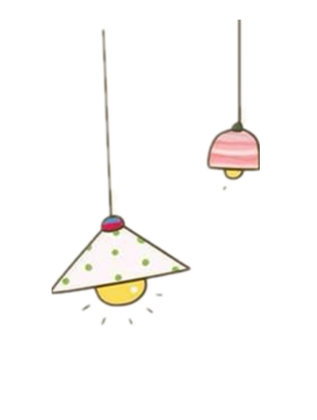 工程文化素养
建模软件
为人处世
机械图纸
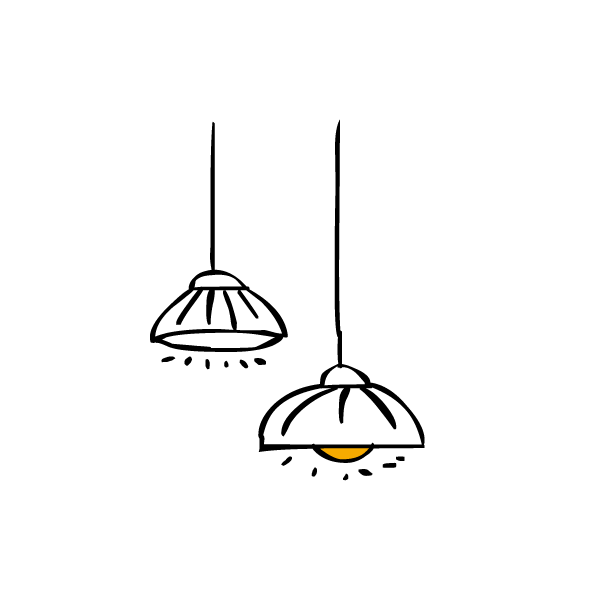 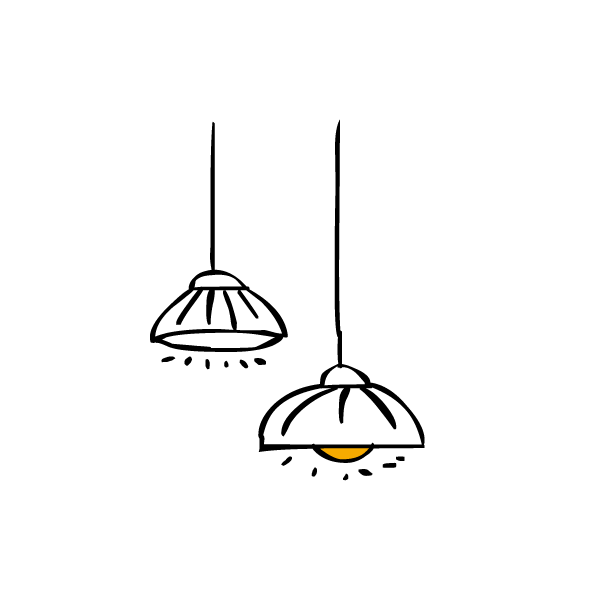 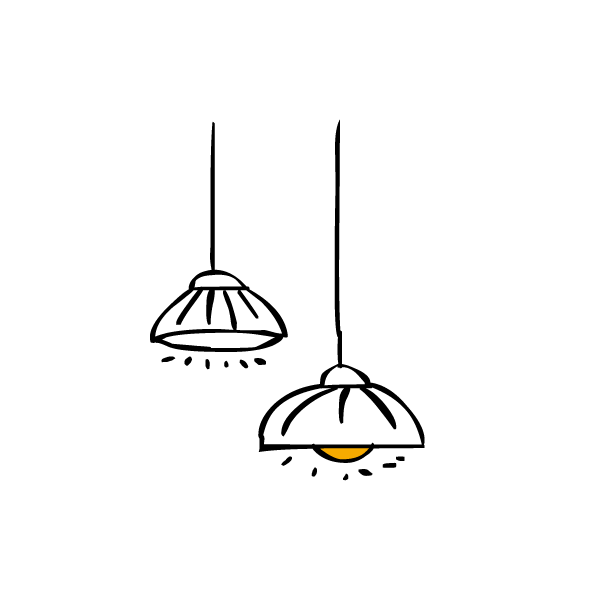 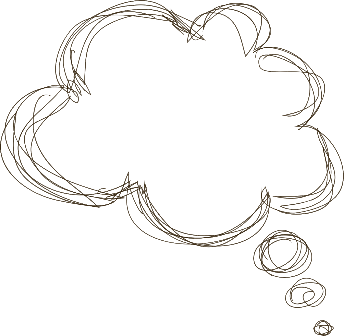 演讲完毕 谢谢大家
汇报人：孙洪涛